次年度予算案の説明

　　　次年度地区財務委員長　
　　　　　　　松尾　康弘
[Speaker Notes: 次年度地区財務委員長の、松尾でございます。
 　現在、新型コロナウイルスの感染が全国に広がりをみせ、
社会・経済活動が滞り、国民生活に大きな影響が出ております。
　　もちろん、ロータリー活動も例外ではありません。
 このような状況で次年度を迎えますと、予定している事業に変更が出て
予算案からかけ離れた、事業を行うことになる可能性もある、
　ということをお含みおき下さい。
ということで、
3月の「2020-21年度　クラブ運営の指針」の予算案をご承認頂く前に、
本日、修正予算案をお示しすることとなったことに、
ご理解を頂きたいと思います。
 　それでは、お手許に「2020-21年度　修正予算（案）」
【No.1】から【No.4】をご用意下さい。]
地区財務の概況
地区資金の種類
　　　   ・地区運営資金          四宮年度
						22,000円/１会員
          ・地区活動資金           
						簡年度修正案　
   　　  ・特　別　会　計　　　　19,000円/１会員
RIの柔軟性・多様性
自らの地区・クラブ・委員会の
立ち位置を知る
[Speaker Notes: 「予算案」の前に、少し「地 区財務」の概要について説明させて頂きます。
 地区財務は、
地区運営資金、地区活動資金と特別会計の３つで、構成されています。

当地区では、四宮年度はロータリアン1名あたり、
年22,000円を地区資金として頂戴いたしました。
簡年度においても同額を頂く予定でしたが、
コロナウイルス感染拡大の非常時でもあるため、
修正予算では、3,000円減の年19,000円に変更させて頂きます。
 その配分は、
地区運営資金として10,000円、
地区活動資金として7,000円、
特別会計の地区大会資金として2,000円、といたします。]
地区財務の概況
地区運営資金
　　　・各負担金、会議費、ガバナー関係費（ガバ　
　　　　　ナー事務所経費含む）などの支出を賄うため　　
　　　　　の資金

　　　　　10,000円／１会員
RIの柔軟性・多様性
自らの地区・クラブ・委員会の
立ち位置を知る
[Speaker Notes: 『地区運営資金』は、

2660地区を運営していくための資金で、
主に各種負担金、地区主催の会議費や、ガバナー事務所経費などの、
支出を賄う資金であります。
1会員あたり10,000円のご負担を頂きます。]
地区財務の概況
地区活動資金
　　　・地区委員会活動費の支出を賄うための資金

　　　　　7,000円／１会員
RIの柔軟性・多様性
自らの地区・クラブ・委員会の
立ち位置を知る
[Speaker Notes: 『地区活動資金』は、

各委員会の奉仕活動や、
委員会の運営費の、支出を賄う資金であります。
1会員あたり7,000円のご負担を頂きます。]
地区財務の概況
特別会計
　　　・地区大会資金、米山奨学生活動費、　　
　　　　　災害支援積立金等の支出を賄うための資金

　　　　　地区大会　5,000円／１会員
　　　　　　　　　　　　　　
                             2,000円
RIの柔軟性・多様性
自らの地区・クラブ・委員会の
立ち位置を知る
[Speaker Notes: また、『特別会計』は、

一定の目的に沿った、資金の収支積立金を管理する単独会計で、
地区大会資金
、米山奨学生活動費や
災害支援積立金等の、支出を賄う資金であります。
地区大会資金として、1会員あたり昨年度よりも3,000円少ない
2,000円のご負担を頂きたいと思います。]
次年度修正予算案
次年度修正予算案の概要
　　　・四宮年度との相違点を中心に説明
　　　　・斜体文字が当初予算からの修正箇所
　　　　・会員数　3,650名　⇒　3,600名
RIの柔軟性・多様性
自らの地区・クラブ・委員会の
立ち位置を知る
[Speaker Notes: それでは、「次年度修正予算案」を四宮年度との相違点を中心に、説明させて頂きます。
なお、当初予算から修正した金額については、斜字（斜めの数字）で表しています。
 
まず、会員数についてですが、
四宮年度は3,650名として予算計上されていましたが、
次年度・簡年度は四宮年度に比べ50人分減の3,600名として、
予算案を作成させて頂きました。]
次年度修正予算案（地区運営資金）
次年度修正予算案の説明
　　　・予算書Ｎｏ.１をご覧ください
RIの柔軟性・多様性
自らの地区・クラブ・委員会の
立ち位置を知る
[Speaker Notes: ◎【No.1】のページ、「地区運営資金　修正予算案」をお開き下さい。
全体として、ほぼ前年と同じ水準で予算を立てをさせて頂いております。
 
　まず、収入の部の1. 地区資金ですが、
次年度は、
10,000円×3,600名の36,000,000円で計上しており、
前年度に比べて500,000円の減少となっております。
 RI補助金については、今年1月に開催されたRI理事会において、
次年度の「ガバナー配分予算」として承認決定された金額、
1,305,079円を計上しております。]
次年度修正予算案（地区運営資金）
次年度修正予算案の説明
　　　・予算書Ｎｏ.１をご覧ください
RIの柔軟性・多様性
自らの地区・クラブ・委員会の
立ち位置を知る
[Speaker Notes: 次に、支出の部ですが、
B. 会議費の1. PETS・地区チーム研修セミナーをご覧下さい。
次年度のPETSと地区チーム研修セミナーは、同日開催の予定ということですので、
前年度の半額700,000円を計上しております。]
次年度修正予算案（ガバナー事務所経費）
次年度修正予算案の説明
　　　・予算書Ｎｏ.１をご覧ください
　　　　・ガバナー事務所経費について
RIの柔軟性・多様性
自らの地区・クラブ・委員会の
立ち位置を知る
[Speaker Notes: 続いて、C. ガバナー関係費の1. ガバナー事務所経費です。
ガバナー事務所経費は、前年度に比べて1,580,000円の増加を見込んでおります。
 
ガバナー事務所経費の内訳は、このページの下の方に掲げてあります。
ほとんどの項目は前年度並みの予算計上ですが、
給料・手当の1,400,000円増は、ガバナー事務所全体の給与の増加見込み額であり、
厚生費の180,000円増は、それに伴う法定福利費の増加分を見込んでおります。]
次年度修正予算案（地区運営資金）
次年度修正予算案の説明
　　　・予算書Ｎｏ.１支出の部をご覧ください
RIの柔軟性・多様性
自らの地区・クラブ・委員会の
立ち位置を知る
[Speaker Notes: それでは、支出の部に戻って頂いて、
支出合計の下の欄、収支差額の予算のところをご覧下さい。
赤字で書かれていますが、
-1,394,921円で、ほぼ前年と同じ金額となっていることをご確認下さい。
 
また、収支差額の欄の2行下、
F. 大阪のロータリー100周年及び大阪・関西万博積立金繰入額と
G. 災害支援積立金繰入額は、
昨年12月13日の「地区大会　会長・幹事部門　分科会」で承認され、
四宮年度の補正予算から積み立てられることとなりました。
四宮年度の補正予算では、地区運営資金からは、それぞれ5,000,000円計上されました。

次年度・簡年度は
大阪のロータリー100周年及び大阪・関西万博積立金繰入額として、
当初予算では2,000,000円でしたが、修正予算では1,000,000円に減額いたします。
また、災害支援積立金繰入額は当初予算では0でしたが、
修正予算では5,000,000円といたします。
 
なお、決算の数字をみて、それぞれの繰入額は変動する可能性があります。]
次年度修正予算案（地区活動資金）
次年度修正予算案の説明
　　　・予算書Ｎｏ.２をご覧ください
RIの柔軟性・多様性
自らの地区・クラブ・委員会の
立ち位置を知る
[Speaker Notes: ◎それでは【No.2】の「地区活動資金　修正予算案」に移ります。
 
●基本的な考えとして、地区活動資金は、奉仕活動のための資金であるため、
極端に言えば、予算を全額使い切っていただいて赤字になっても構わない、
と考えております。
 
収入の部をご覧下さい。
地区資金は、今年度に比べて350,000円減の
7,000円×3,600名の25,200,000円を計上しております。]
次年度修正予算案（地区活動資金）
次年度修正予算案の説明
　　　・予算書Ｎｏ.２をご覧ください
RIの柔軟性・多様性
自らの地区・クラブ・委員会の
立ち位置を知る
[Speaker Notes: 次に支出の部です。
支出については、昨年11月に、12委員会の、
現年度・次年度の委員長の皆様方との個別面談を行い、
それをもとに予算案を決定させて頂きました。
 
A. 地区委員会活動費をご覧下さい。
縦に見て頂ければ、1から18までありますが、7が抜けています。
これは、今年度までは「⒎国際奉仕部門」が単独であったものが、
次年度から「⒌社会奉仕・国際奉仕部門」と統合されることに伴うものです。
 
まず、A. 3クラブ奉仕部門の公共イメージ向上委員会の予算が、
650,000円減となっていますのは、
四宮年度に比べて、ホームページ費用の減少が見込まれるためです。]
次年度修正予算案（地区活動資金）
次年度修正予算案の説明
　　　・予算書Ｎｏ.２青少年奉仕部門をご覧下さい
RIの柔軟性・多様性
自らの地区・クラブ・委員会の
立ち位置を知る
[Speaker Notes: ●簡ガバナーエレクトは、
次年度の地区年次目標の一つに「青少年の活動の支援」を、挙げられています。
 
A. 6青少年奉仕部門の欄をご覧下さい。
各委員会の、前年度予算比の欄をご覧頂くと、
軒並みマイナスになっていることに、お気づきかと思います。
 
これは、
ライラ委員会の予算からは、
別途項目G4として、新たに、チームライラ活動助成金として400,000円を予算化。
同じく、ローターアクト委員会の予算から、
別途項目G3として、ローターアクト活動助成金として1,045,000円を予算化。
また、青少年交換委員会の予算からは、
別途項目G2として、ローテックス活動助成金として800,000円を予算化しているためであります。]
次年度修正予算案（地区活動資金）
次年度修正予算案の説明
　　　・予算書Ｎｏ.２青少年奉仕部門をご覧下さい
RIの柔軟性・多様性
自らの地区・クラブ・委員会の
立ち位置を知る
[Speaker Notes: これらを考慮しますと、
ライラ委員会全体の予算は、前年度と比べて375,000円の増加、
ローターアクト委員会全体の予算は、494,000円増加、
青少年交換委員会全体の予算は、70,000円の増加となっていることをご確認下さい。
 
なお、インターアクト委員会の予算が前年度に比べて、
368,000円の減少となっているのは、
研修場所が四宮年度のタイから、簡年度は台湾と、近隣になったためです。]
次年度修正予算案（地区活動資金）
次年度修正予算案の説明
　　　・予算書Ｎｏ.２青少年奉仕部門をご覧下さい
RIの柔軟性・多様性
自らの地区・クラブ・委員会の
立ち位置を知る
[Speaker Notes: ●この活動助成金の考え方ですが、
期首に、青少年奉仕部門あてに一括交付させて頂きますので、
それぞれで管理をお願いいたします。
もちろん予算書はお出し頂きますが、
財務委員会には6ヵ月ごとの報告で結構です。
ただし、期末において、活動助成金が残っていれば返金して頂きます。]
次年度修正予算案（地区活動資金）
次年度修正予算案の説明
　　　・予算書Ｎｏ.２をご覧ください
RIの柔軟性・多様性
自らの地区・クラブ・委員会の
立ち位置を知る
[Speaker Notes: 次に、DのIMロータリーデー補助金の項目についてですが、
簡年度は、一組につき、ロータリーデーの補助金として200,000円、
フレッシュロータリアン交流会の補助金として200,000円、
6組ありますので、2,400,000円計上しております。

 　そのほかの委員会の予算については、ご覧のとおりです。
その結果、下から7行目あたりにあります収支差額は-3,102,000円で、
今年度とほぼ同額の予算計上となっております。]
次年度修正予算案（地区活動資金）
次年度修正予算案の説明
　　　・予算書Ｎｏ.２をご覧ください
RIの柔軟性・多様性
自らの地区・クラブ・委員会の
立ち位置を知る
[Speaker Notes: 収支差額の欄の3行下、
J.大阪のロータリー100周年及び大阪・関西万博積立金繰入額ですが、
地区活動資金からは、当初予算では1,500,000円繰入予定でしたが、
修正予算では500,000円減1,000,000円といたします。
災害支援積立金繰入額は当初予算では0でしたが、
修正予算では5,000,000円計上いたします。
 
こちらも、決算の数字で変動する可能性があります。]
次年度修正予算案（特別会計）
次年度修正予算案の説明
　　　・予算書Ｎｏ.３と４をご覧ください
RIの柔軟性・多様性
自らの地区・クラブ・委員会の
立ち位置を知る
[Speaker Notes: ◎次に、【No.3とNo.4】「特別会計　修正予算案」をご覧下さい。
ほとんどの項目は、今年度と同じ予算立てになっていることをご確認下さい。
 
また、【No.3】の1. 地区大会資金では、
修正予算では、地区資金として昨年度に比べて一人当たり3,000円少ない
2,000円×3,600名の7,200,000円を計上してありますので
結果として、11,050,000円減の予算立てとなっております。]
次年度修正予算案（特別会計）
次年度修正予算案の説明
　　　・予算書Ｎｏ.３と４をご覧ください
RIの柔軟性・多様性
自らの地区・クラブ・委員会の
立ち位置を知る
[Speaker Notes: また、【No.4】の
⒍ 大阪のロータリー100周年及び大阪・関西万博積立金は、
当初予算では3,500,000円でしたが、修正予算では2,000,000円といたしました。　
⒎ 災害支援積立金につきましては、
当初予算では0でしたが、修正予算では、コロナウイルスの感染拡大等に鑑み
10,000,000円計上いたしました。
 
先程も申し上げましたように、
決算の数字により繰入額が変更する可能性があることをお含みおき下さい。]
次年度修正予算案承認のお願い
・皆様からお預りした貴重な浄財を有効的
　　　　　かつ無駄なく活用するため、地区事業費や
　　　　　ガバナー事務所経費を精査して参ります
　　　　・修正予算案のご承認を宜しく
　　　　　お願い致します
RIの柔軟性・多様性
自らの地区・クラブ・委員会の
立ち位置を知る
[Speaker Notes: 以上で、「次年度修正予算案」の説明は、終わらせて頂きますが、
財務委員会では、
当地区のロータリアンの皆様方から、
各クラブを通じてお預かりした貴重な資金を、
有効的に、かつ無駄なく使用されますよう、
地区委員会の資金の使いみちや、
ガバナー事務所の経費などを確認してまいります。]
次年度修正予算案承認のお願い
・皆様からお預りした貴重な浄財を有効的
　　　　　かつ無駄なく活用するため、地区事業費や
　　　　　ガバナー事務所経費を精査して参ります
　　　　・修正予算案のご承認を宜しく
　　　　　お願い致します
RIの柔軟性・多様性
自らの地区・クラブ・委員会の
立ち位置を知る
[Speaker Notes: まさに現在は、新型コロナウイルスの感染拡大の真只中の
非常事態であります。
この状況をお考え頂き、
「2020-21年度　修正予算（案）」をご承認下さいますよう、
何卒よろしくお願い申し上げます。
 
財務委員会の活動につきまして、
皆様方のご理解、ご協力を何卒よろしくお願い申し上げます。]
ご清聴
ありがとうございました
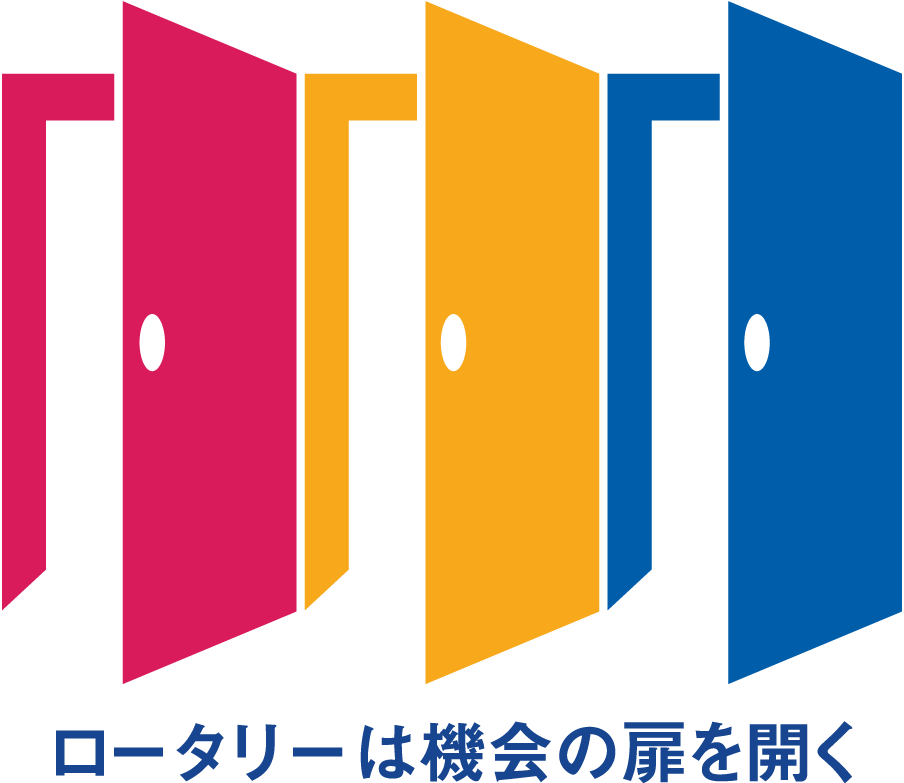 [Speaker Notes: ☆

ご清聴ありがとうございました。]